AIDS 2020 ToolkitsCoinfecções
PRODUZIDO PELA IAS – INTERNATIONAL AIDS SOCIETY
Julho de 2021
Índice
Introdução……………………………………………………………………………………………….............................................….3
Incidência e riscos de infecções oportunistas definidoras da AIDS de início
tardio (LOIs)…………............................................................................................................................….........5
Tuberculose (TB): Detecção, diagnóstico..….………………………………………….......…………..........………...6
Tuberculose (TB): Terapia preventiva……………………..…………………………………......................…………...7
Hepatite: Aquisição, tratamento……………………………….…………………………….…….........………................8
Infecções sexualmente transmissíveis (ISTs): Sexo transacional, aquisição….……….....…..9
Hipertensão e diabetes…………………………………………………………………………………....................................10
Introdução
Quarenta anos desde o início da epidemia, a resposta ao HIV está em um momento de transformação de uma abordagem tradicional vertical e humanitária para uma abordagem integrada a programas mais amplos em cada país por meio de estruturas de saúde globais, como os Objetivos de Desenvolvimento Sustentável (ODS) ou a Cobertura Universal de Saúde (CUS) para abordar de maneira mais abrangente as coinfecções que afetam pessoas vivendo com HIV, como hepatite e doenças sexualmente transmissíveis. [1-5]
Além disso, as pessoas vivendo com HIV com imunossupressão apresentam maior risco de contrair doenças causadas por infecções oportunistas, como tuberculose (TB) e meningite criptocócica, que exigem serviços específicos de prevenção, diagnóstico e tratamento como parte de um pacote de serviços para doença avançada por HIV (AHD).
A atenção às necessidades holísticas de saúde, cuidados e bem-estar de pessoas que estão vivendo com HIV e pessoas mais vulneráveis ao HIV é um aspecto essencial de uma resposta eficaz ao HIV.
O atendimento centrado no indivíduo pode possibilitar uma atenção maior para atender à complexidade e à evolução das necessidades de saúde e bem-estar de pessoas vivendo com HIV e de pessoas vulneráveis ao HIV.

[1] Bekker L-G, Alleyne G, Baral S, et al. Advancing global health and strengthening the HIV response in the era of the Sustainable Development Goals: the International AIDS Society–Lancet Commission. Lancet 2018; publicado on-line em 19 de julho. http://dx.doi.org/10.1016/S0140-6736(18)31070-5 
[2] Keletso Makofane, Bruno Spire, Phumi Mtetwa. Tackling global health inequities in the HIV response. Publicado on-line em 19 de julho de 2018. http://dx.doi.org/10.1016/ S0140-6736(18)31441-7 
[3] Kent Buse; Jonathan Jay; Morolake Odetoyinbo. AIDS and universal health coverage—stronger together. The Lancet Global Health. Volume 4, Edição 1, PE10-E11, Janeiro de 2016. DOI:https://doi.org/10.1016/S2214-109X(15)00273-9 
[4] GBD 2016 Causes of Death Collaborators. Global, regional, and national age-sex specific mortality for 264 causes of death, 1980–2016: a systematic analysis for the Global Burden of Disease Study 2016. Lancet 2017; 390: 1151–210. 
[5] Global Burden of Disease Health Financing Collaborator Network. Future and potential spending on health 2015–40: development assistance for health, and government, prepaid private
Visão geral
HIV e coinfecções
Incidência e riscos de LOIs
TB: Detecção, diagnóstico
TPT
Hepatite: Aquisição, tratamento
ISTs: Sexo transacional, aquisição
Hipertensão, diabetes
HIV e coinfecçõesIncidência e riscos de infecções oportunistas definidoras da AIDS de início tardio (LOIs)
Incidência de infecções oportunistas definidoras da AIDS de início tardio (LOIs) e fatores associados amplamente desconhecidos em ambientes com recursos limitados
Fatores de risco semelhantes àqueles geralmente associados a infecções oportunistas precoces
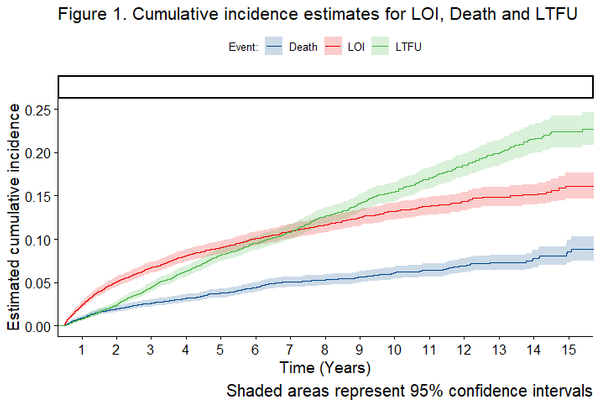 Isaac Núñez-Saavedra, OAB0202
[Speaker Notes: Infecções oportunistas de início tardio durante o uso de TARV na América Latina
Isaac Núñez-Saavedra

Incidência de infecções oportunistas definidoras da AIDS de início tardio (LOIs) (que ocorrem após seis meses do início da terapia antirretroviral [TARV]) e fatores associados a elas são amplamente desconhecidos em ambientes com recursos limitados. O objetivo deste estudo foi descrever a incidência e os fatores de risco de LOIs em cinco locais na América Latina, como parte da rede de epidemiologia do HIV do Caribe, da América Central e da América do Sul (CCASAnet, Caribbean, Central and South America network for HIV epidemiology).
Foram incluídos todos os pacientes adultos sem TARV inscritos nos locais da CCASAnet na Argentina, Brasil, Chile, Honduras e México, de 2001 a 2015, que permaneceram sob cuidados após seis meses de TARV. Foram excluídos os pacientes com status prévio de AIDS indisponível. Entre aqueles que desenvolveram um resultado clínico, foram relatados o tempo médio para LOI, óbito e LTFU (perda de acompanhamento). Usando um modelo de risco concorrente de Fine e Gray (tratando óbito e LTFU como eventos concorrentes), a incidência cumulativa de cada resultado ao longo do tempo foi estimada, e as razões de risco de subdistribuição foram calculadas.
RESULTADOS
No total, 5.966 participantes foram qualificados. O acompanhamento médio foi de 5,5 (IQR 3,01-9,06) anos. No total, 1.837 pacientes (31%) apresentaram um resultado clínico (701 [38%] eram LOIs). A incidência cumulativa estimada em cinco anos foi de 9% para LOIs, 8% para LTFU e 4% para óbito (Fig. 1). As LOIs mais comuns foram tuberculose (27%), candidíase esofágica (13%) e pneumonia por P. jirovecii (12%). O tempo médio para o evento foi de 2,5 anos para LOIs, 3,4 para óbito e 4,5 para LTFU. A apresentação de um evento definidor da AIDS durante os seis primeiros meses de tratamento (RR: 1,97 [1,57-2,46]), menor número de CD4 no início da TARV (RR: 1,33 [1,33-1,33] para CD4: 100 em comparação com CD4: 300) e o início da TARV nos anos anteriores (RR: 1,35 [1,33-1,37] para 2005 em comparação com 2015) foram consideravelmente associados a um maior risco de LOI.CONCLUSÕES
Em nossa coorte, as LOIs continuaram ocorrendo tardiamente durante o acompanhamento. Os fatores de risco foram semelhantes àqueles geralmente associados a infecções oportunistas precoces. Um acompanhamento de longo prazo mais próximo pode ser justificado em pacientes com números mais baixos de CD4 no início da TARV e naqueles que iniciaram nos primeiros anos da coorte.]
HIV e coinfecções
Tuberculose (TB): Detecção, diagnóstico
O estudo Nix-TB alcançou 92% de sucesso no tratamento entre TB extensivamente resistente aos medicamentos (XDR) e intolerante ao tratamento ou não responsiva  multirresistente aos medicamentos (TB MDR). 
51% estavam vivendo com HIV. Entretanto, o status de HIV não afetou os resultados bem-sucedidos do tratamento.
O exame sistemático de HIV e TB e o pacote de diagnóstico avançado de TB para pacientes hospitalizados melhorou consideravelmente o índice de diagnóstico de TB.
Proporção de pacientes diagnosticados com TB por fase do estudo
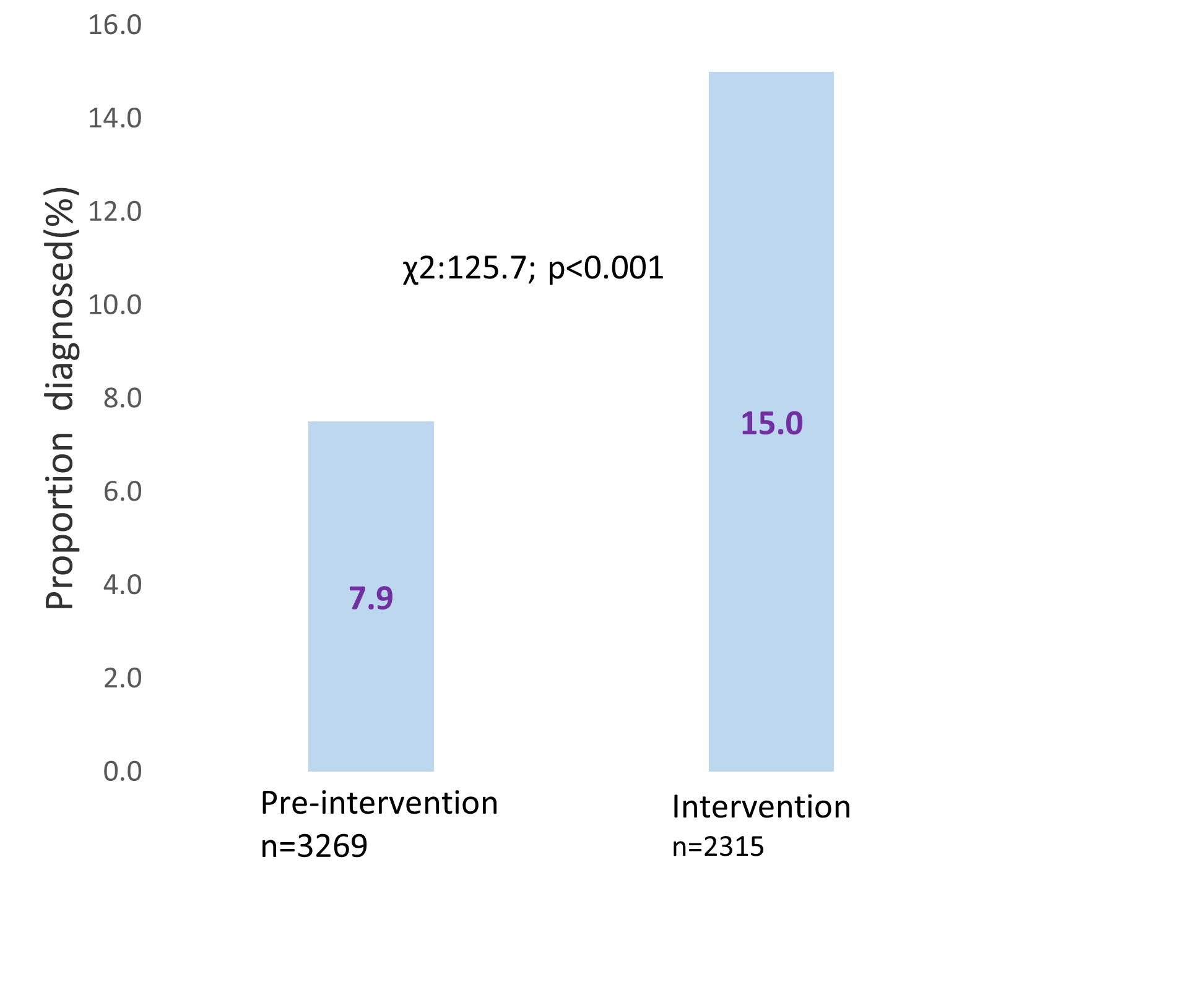 A.B. Bulti et al, PEB0131
Morounfolu Olugbosi, OAB0502
[Speaker Notes: AB Bulti et al.: Exame e diagnóstico avançados de tuberculose para pacientes hospitalizados em um ambiente de alta prevalência de HIV em KwaZulu-Natal, na África do Sul: um estudo de antes e depois (PEB0131)

Apesar dos avanços no diagnóstico de TB, até um terço dos casos de TB permanecem sem diagnóstico.  
Este estudo descreve as mudanças na detecção de casos de TB após a implementação da intervenção de diagnóstico de TB para pacientes hospitalizados em dois hospitais distritais em uma área rural de KwaZulu-Natal, na África do Sul.
Projeto: um estudo de antes (pré-intervenção) e depois (intervenção).
Foram inscritos pacientes com mais de 18 anos internados nos hospitais de Eshowe e Mbongolwane , em KwaZulu-Natal, na África do Sul.

MÉTODOS
Pacientes com maisde 18 anos internados nos hospitais de Eshowe e Mbongolwane receberam um exame sistemático e pacotes de diagnóstico avançado de HIV, diabetes e TB durante o período de intervenção, conforme mostra a tabela. Uma comparação do diagnóstico de TB e da mortalidade hospitalar foi feita com o período pré-intervenção. Período pré-intervenção(março de 2018 a novembro de 2019)Período de intervenção(março de 2019 a novembro de 2019)Exame aleatório de glicemia (RBS) Exame e diagnóstico de diabetespor glicosímetro clinicamente solicitadoExame sistemático de RBS por glicosímetro e confirmação por glicemia em jejum ou com HbA1cExame e diagnóstico de HIVTeste de HIV clinicamente solicitadoTeste de HIV fornecido para todos os pacientes internadosExame e diagnóstico de TBExame baseado em sintomas realizado de maneira não sistemáticaExame sistemático baseado em sintomas após a educação em TB por profissionais de saúde comunitáriosXpert MTB/RIF Ultra em caso de suposição clínica de TBXpert MTB/RIF Ultra fornecido para pacientes diabéticos vivendo com HIV independentemente de sintomas e para pacientes sem HIV com sintomasCultura para suposição de TB mas GeneXpert negativoSem uso de urina para determinar TB-lipoarabinomanano (TB-LAM)Exame sistemático de urina TB-LAM para pacientes vivendo com HIV independentemente de sintomas ou número de CD4Realização de radiografia torácica (RT) para pacientes com suposição de TB com interpretação por agentes médicosA RT foi realizada sistematicamente em todos os pacientes diabéticos vivendo com HIV independentemente de sintomas e para pacientes sem HIV com sintomas de TBA RT foi interpretada por especialistas em radiologia por telemedicina quando os agentes médicos precisaram de orientaçãoRESULTADOS
A média de idade dos 3.269 pacientes inscritos no período pré-intervenção era de 50 anos (intervalo interquartil [IQR]: 32-67), e 1.852 (56,7%) eram mulheres. A média de idade dos 2.315 pacientes inscritos durante o período de intervenção era de 53 anos (IQR: 34-68), e 1.476 (63,7%) eram mulheres. O diagnóstico de TB foi maior no período de intervenção (347 [15%] em comparação com 259 [7,9%]), apresentando um aumento de 89,9% (p < 0,001). Entre os pacientes diagnosticados com TB, 72,3% (170/235) na pré-intervenção e 73,3% (251/342) na intervenção apresentaram coinfecção por HIV. A mortalidade hospitalar relacionada à TB foi menor no período de intervenção (13,3% em comparação com 15,4%; p = 0,316).

RESULTADOS
Fase pré-intervenção
3.269 pacientes incluídos
Média de idade: 50 anos (IQR: 32-67) 
56,7% eram mulheres
259 (7,9%) diagnosticados com TB
170/235 (72,3%) coinfectados com HIV
14/228 (6,1%) apresentaram diabetes melito (DM)
40 (15,4%) morreram durante a hospitalização

Fase de intervenção
2.315 pacientes inscritos 
Média de idade: 53 anos (IQR: 34-68)
63,7% eram mulheres
347 (15,0%) diagnosticados com TB
251/342 (73,3%) coinfectados com HIV
24/347 (6,9%) apresentaram diabetes melito (DM) 
46 (13,3%) morreram durante a hospitalização

CONCLUSÕES
O exame sistemático de HIV e TB e o pacote de diagnóstico avançado de TB para pacientes hospitalizados melhorou consideravelmente a detecção de casos de TB e reduziu o tempo do diagnóstico de TB. Isso deve fazer parte dos cuidados hospitalares de rotina em ambientes com alta carga de TB e HIV.

https://cattendee.abstractsonline.com/meeting/9289/presentation/76

Resultados de eficácia e segurança (análise de subgrupo de HIV) no estudo Nix-TB – bedaquilina, pretomanida e linezolida para o tratamento de tuberculose pulmonar multirresistente aos medicamentos, extensivamente resistente, intolerante ou não responsiva (OAB0502)

Morounfolu Olugbosi: 

- O Nix-TB alcançou 92% de sucesso no tratamento entre 109 pacientes com TB MDR, XDR e intolerantes ou não responsivos ao tratamento (IT/NR) na África do Sul, com um esquema de seis meses com três medicamentos totalmente por via oral, com bedaquilina, pretomanida e linezolida (BPaL). Metade da população do estudo (51%) estava vivendo com HIV.

- O Nix-TB é um estudo sem ocultação de grupo único de pacientes com TB MDR extensivamente resistentes aos medicamentos (XDR) ou intolerantes ou não responsivos ao tratamento (IT/NR), com parâmetro primário de cura microbiológica e clínica livre de recidiva seis meses após o fim da terapia. A análise dos dados de segurança foi descritiva, sem realização de testes inferenciais. Os pacientes vivendo com HIV deveriam ter CD4+ acima de 50 células/μL e ser capazes de receber os esquemas ARV permitidos (com base em NVP, LPV/r ou RAL com INTRs). Apresentamos aqui uma análise de subgrupo de HIV dos dados de eficácia e segurança do estudo.
RESULTADOS: No total, 56 pacientes vivendo com HIV (de um total de 109) estavam em terapia ARV antes da inscrição. Trinta e nove pacientes (69,6%) trocaram a ARV na pré-inscrição por esquemas permitidos, e todas as mudanças foram de esquemas de EFV para esquemas de LPV/r ou NVP. O número de CD4 estava disponível para 51 participantes com média, mediana e intervalo de 394, 343, 55 -1.023 células/μL, respectivamente.
O sucesso no parâmetro primário foi de 91% (IC 95%, 80-97) em pacientes vivendo com HIV e 92% (IC 95%, 81-98) em pacientes sem HIV. Os resultados de um modelo de regressão de Cox mostraram que o status de HIV não afetou o tempo para o status de conversão de cultura negativa [razão de risco de 0,78 [IC 95%, 0,5, 1,19]; p = 0,249].
Entre os pacientes vivendo com HIV e sem HIV, foram relatadas TEAEs (reações adversas associadas ao tratamento) de Grau 3 ou 4 em 62,5% e 50,9%, TEAEs hepáticas em 46,4% e 30,2%, neuropatia periférica em 78,6% e 83%, citopenias hematopoiéticas em 53,6% e 41,5% e TEAEs graves em 16,1% e 17%, respectivamente. Das oito mortes relatadas (7,3% da população total do estudo), cinco (8,9%) e três (5,7%) ocorreram na população vivendo com HIV e sem HIV, respectivamente.
Todos os pacientes sobreviventes (independentemente do status de HIV) foram capazes de concluir as 26 semanas completas de terapia.
CONCLUSÕES: Os resultados deste esquema simplificado e reduzido totalmente por via oral para TB altamente resistente aos medicamentos mostram alta eficácia constante e segurança controlável, independentemente do status de HIV.]
HIV e coinfecções
Tuberculose (TB): Terapia preventiva
Lacunas e sucesso na cadeia de TB em crianças vivendo com HIV em TARV
Apesar de reduzir a mortalidade entre pessoas vivendo com HIV, a ampliação da terapia preventiva de TB (TPT) foi limitada, com índices de conclusão de TPT em:
29%-91% entre adultos; 8%-92% entre crianças.
os índices entre adultos foram 10-35% maiores do que entre crianças (em seis países).
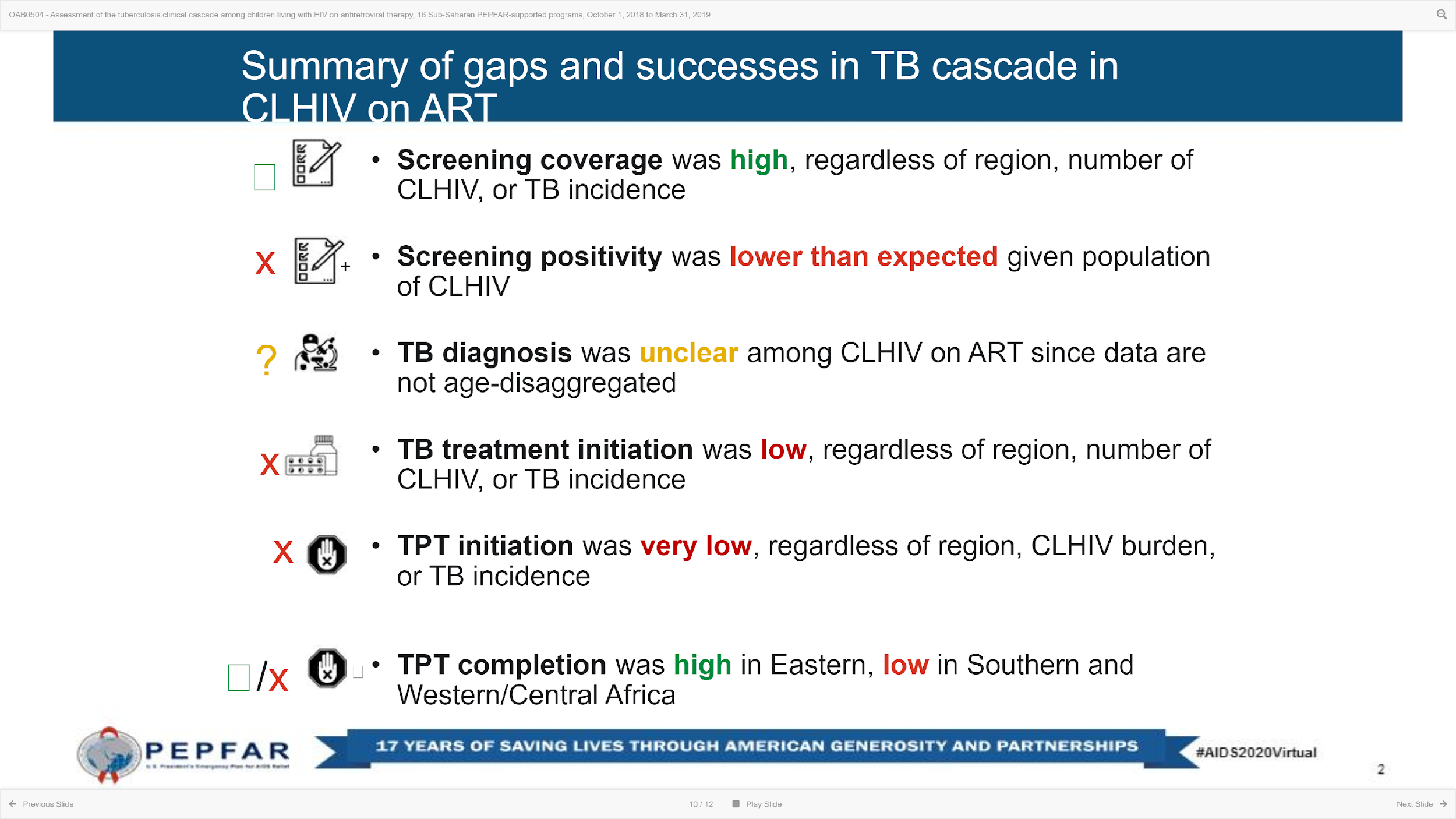 Monita R. Patel, OAB0504
Pooja Vinayak, PEE1617
[Speaker Notes: Avaliação da cadeia clínica de tuberculose entre crianças vivendo com HIV em terapia antirretroviral, 16 programas subsaarianos apoiados pelo PEPFAR, de 1º de outubro de 2018 a 31 de março de 2019
Monita R Patel

- As notificações de tuberculose (TB) são insuficientes, o que contribui para morbidade e mortalidade substanciais entre crianças, particularmente crianças vivendo com HIV. Examinamos os dados do Plano de Emergência do Presidente dos EUA para Combate à AIDS (PEPFAR, US President's Emergency Plan for AIDS Relief) para identificar oportunidades de reduzir a carga de TB entre crianças vivendo com HIV.
- Analisamos os dados do PEPFAR de crianças vivendo com HIV (com menos 15 anos) em tratamento antirretroviral (TARV) de 1º de outubro de 2018 a 31 de março de 2019. Dos 21 países que recebem apoio do PEPFAR na África Subsaariana, cinco foram excluídos por não relatarem dados de TB desagregados por idade. Os 16 países restantes foram categorizados por região, alta incidência de TB pediátrica (25.000 por 100.000) e carga elevada entre crianças vivendo com HIV (60.000). Analisamos estes índices da cascata de TB: Cobertura do exame de sintomas de TB (porcentagem que passou pelo exame pelo menos uma vez); índice de resultados positivos do exame (porcentagem de resultados positivos); índice de início do tratamento de TB substituto (porcentagem de resultados positivos com início do tratamento de TB); índice de início da terapia preventiva de TB substituta (TPT) (porcentagem de resultados negativos com início da TPT); e conclusão da TPT (porcentagem que iniciou e concluiu a TPT).
RESULTADOS
No total, 555.851 crianças vivendo com HIV foram incluídas, representando 86% das crianças vivendo com HIV em TARV nos programas apoiados pelo PEPFAR. Destas, a maioria passou por exames de TB (média de 93%, intervalo interquartil [IQR]: 86%-100%); entretanto, poucas (média de 3%, IQR: 2%-6%]) tiveram resultados positivos. Entre os pacientes com resultados positivos no exame, o índice médio de início do tratamento de TB foi de 19% (IQR: 15%-29%). Uma média de 8% [IQR: 4%-11%]) dos pacientes com resultados negativos iniciou a TPT. Entre aqueles que iniciaram a TPT, a média de conclusão foi de 72% (IQR: 47%-79%). Os índices da cadeia de TB foram semelhantes quanto à incidência e à carga de TB entre crianças vivendo com HIV; a conclusão da TPT foi menor na África Ocidental/Central (62%), apesar do maior índice de início da TPT (24%) (Figura).CONCLUSÕES
A cobertura do exame de TB foi alta, mas o índice de resultados positivos do exame foi aquém do esperado, sugerindo baixa qualidade do exame. O baixo índice de início e conclusão da TPT ressalta que os planos nacionais de TPT devem abordar orientação clínica pediátrica específica, cadeia de suprimentos e monitoramento de rotina. Os dados de diagnóstico de TB desagregados por idade são necessários porque os substitutos provavelmente indicam incorretamente baixos índices de início do tratamento de TB e indicam incorretamente altos índices de início da TPT.


Pooja Vinayak: Terapia preventiva de tuberculose pediátrica e de adultos em países selecionados apoiados pelo PEPFAR (PEE1617)

- A tuberculose (TB) é a principal causa de morte entre pessoas vivendo com HIV no mundo todo, e crianças vivendo com HIV são particularmente vulneráveis. A terapia preventiva de TB (TPT) demonstrou diminuir a mortalidade entre pessoas vivendo com HIV; entretanto, a ampliação foi limitada. Em 2018, o PEPFAR definiu metas ambiciosas para os países apoiados pelo PEPFAR para tratar todas as pessoas vivendo com HIV com TPT até 2021. Este relatório descreve os índices de conclusão da TPT em países apoiados pelo PEPFAR entre adultos e crianças.
- Realizamos uma análise descritiva dos dados de conclusão da TPT coletados em países apoiados pelo PEPFAR de outubro de 2018 a setembro de 2019. Durante esse período, um total de 24 programas relataram dados de TPT ao PEPFAR; foram excluídos cinco países e um programa regional nos quais menos de 5% dos pacientes em TARV iniciaram a TPT. Com o uso de dados específicos de cada país, averiguamos os índices de conclusão da TPT entre pessoas vivendo com HIV em TARV durante o período de análise de um ano e comparamos os índices de conclusão entre adultos (15 anos) e crianças (menos de 15 anos).
LIÇÕES APRENDIDAS
Entre 18 países, sete apresentaram índices de conclusão da TPT acima de 80% para adultos e crianças. Os índices de conclusão da TPT variaram de 29% a 91% para adultos e de 8% a 92% para crianças. Os índices de conclusão para adultos e crianças estiveram a no máximo 5% uns dos outros em 11 países, mas os índices de conclusão da TPT entre adultos foram 10% a 35% mais altos do que entre crianças em seis países. As maiores discrepâncias entre a conclusão da TPT entre adulto e crianças ocorreram em Camarões (43% entre adultos, 8% entre crianças), na África do Sul (51% entre adultos, 21% entre crianças) e no Lesoto (50% entre adultos, 34% entre crianças).]
HIV e coinfecções

Hepatite: Aquisição, tratamento
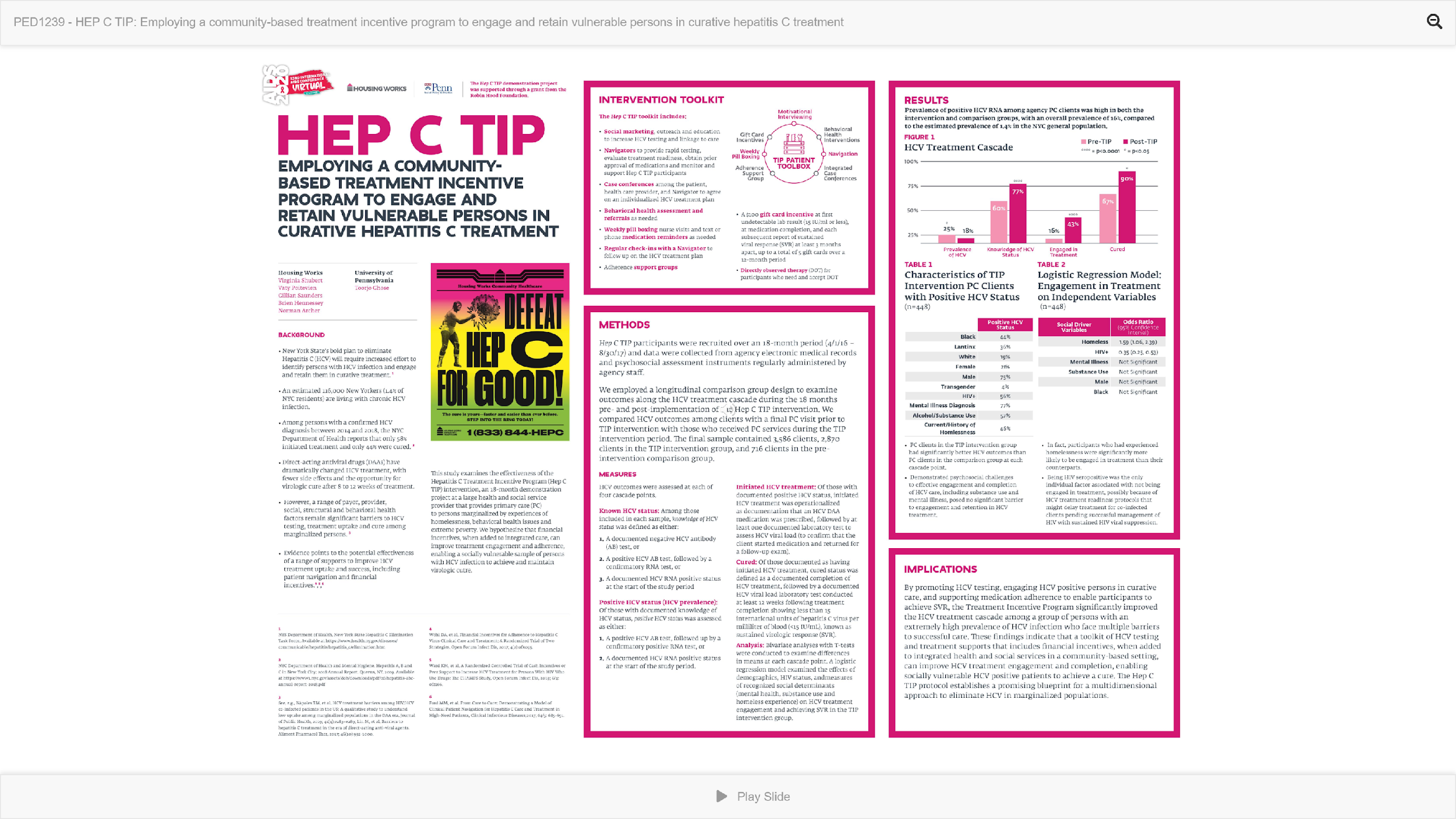 Em um ambiente comunitário, o tratamento da hepatite C (HCV) pode melhorar o envolvimento e os resultados para comunidades vulneráveis.
Virginia Shubert, PED1239
As barreiras existentes que afetam a acessibilidade ao tratamento com antivirais de ação direta incluem uso de substâncias, instabilidade habitacional, prisão e falta de apoio social durante a terapia.
Megan Urry, PED1020
[Speaker Notes: https://programme.aids2020.org/Search/Search?search=Hannah+Fraser

Hannah Fraser: Falta de moradia, instabilidade habitacional e risco de aquisição de HIV e do vírus da hepatite C entre pessoas que usam drogas injetáveis: análise sistemática e metanálise
Pessoas que usam drogas injetáveis apresentam altos índices de falta de moradia e instabilidade habitacional. Uma avaliação foi realizada para verificar se a falta de moradia ou a instabilidade habitacional eleva o risco de aquisição do HIV ou do vírus da hepatite C (HCV) entre pessoas que usam drogas injetáveis.

Pesquisamos os bancos de dados MEDLINE, Embase e PsycINFO para buscar estudos em qualquer idioma publicados de 2000 a junho de 2019 que avaliassem a incidência de HIV e/ou HCV entre pessoas que usam drogas injetáveis recrutadas pela comunidade. Somente estudos que relatavam resultados originais foram incluídos. Entramos em contato com os autores dos estudos que atenderam aos critérios de inclusão, mas que não relataram os resultados de interesse, para solicitar dados. Extraímos e agrupamos os dados dos estudos incluídos usando metanálises de efeitos aleatórios para quantificar as associações entre casos recentes (atuais ou nos últimos 3 a 12 meses) de falta de moradia ou instabilidade habitacional e risco de aquisição de HIV ou HCV entre pessoas que usam drogas injetáveis. Avaliamos o risco de viés usando a Escala de Newcastle-Ottawa e a heterogeneidade entre os estudos usando a estatística I2 e o valor p para heterogeneidade.
RESULTADOS
Trinta e uma estimativas (oito não publicadas) foram incluídas na análise final; 11 para HIV e 20 para HCV. Estudos realizados na América do Norte, Europa, Austrália e Ásia. Os casos recentes de falta de moradia ou instabilidade habitacional foram associados a um aumento de 53% no risco de aquisição de HIV (risco relativo bruto [cRR] 1,53; 95%; intervalo de confiança [IC] 1,21-1,94; I2= 75%; valor p < 0,001) e aumento de 63% no risco de aquisição de HCV com heterogeneidade moderada a alta entre os estudos (cRR 1,63; IC 95% 1,37-1,93; I2 = 53,1%; valor p < 0,001). Essa forte associação persistiu no agrupamento das estimativas ajustadas

Virginia Shubert: TIP da HEPATITE C: empregar um programa comunitário de incentivo ao tratamento para envolver e reter pessoas vulneráveis no tratamento curativo da hepatite C

As barreiras sociais e estruturais ao teste da hepatite C (HCV), a aceitação do tratamento e a cura entre comunidades marginalizadas incluem uso de substâncias, falta de moradia, pobreza, comorbidades, como infecção por HIV, e protocolos de seguro complicados. Examinamos a eficácia da intervenção do Programa de Incentivo ao Tratamento da Hepatite C (TIP), um projeto de demonstração de 18 meses em uma grande agência de saúde e serviço social metropolitana nos Estados Unidos que oferece assistência primária (PC) a pessoas marginalizadas por experiências de falta de moradia, problemas de saúde comportamental e pobreza extrema. A abordagem integrada do TIP inclui marketing social, planejamento de cuidados interdisciplinares, navegação de cuidados, intervenções de saúde comportamental, grupos de apoio à adesão e até cinco incentivos de cartão-presente de US$ 100 durante um período de um ano para atingir e manter uma carga viral indetectável de RNA de HCV (<15 UI/ml).  Nossa hipótese é que os incentivos financeiros, somados aos cuidados integrados, podem melhorar a identificação do HCV, o envolvimento no tratamento e a adesão entre pessoas socialmente vulneráveis.
Utilizamos um projeto longitudinal de medidas repetidas para comparar os resultados dos participantes em PC durante os 18 meses anteriores à implementação do TIP (de 1º de outubro de 2014 a 31 de março de 2016) (n = 716) com os resultados dos participantes em PC durante os 18 meses de intervenção do TIP (de 1º de abril de 2016 a 30 de setembro de 2017) (n = 2.870).

RESULTADOS
Entre os clientes em PC com RNA de HCV positivo, 56% eram vivendo com HIV, 46% negros, 35% latinos, 22% mulheres cisgênero e 4% transgênero. Em comparação com os participantes fora do TIP, uma proporção consideravelmente maior de participantes do TIP estava ciente de seu status de HCV (77% em comparação com 60%, p < 0,0001). A prevalência de HCV foi alta em ambos os grupos: 18% na intervenção em comparação com 25% no grupo de comparação em contraste com uma prevalência de 1,4% na população geral. Entre aqueles que estavam cientes de seu status, 43% no grupo de intervenção realizaram o tratamento, em contraste com 16% no grupo de comparação (p < 0,0001). Entre aqueles que realizaram o tratamento, 90% alcançaram supressão virológica contínua no grupo do TIP em contraste com 67% no grupo de comparação (p < 0,05).
CONCLUSÕES
A intervenção do TIP melhorou consideravelmente os resultados de HCV em todos os pontos da cadeia de tratamento em uma população com prevalência extremamente alta de infecção por HCV que enfrenta diversas barreiras a um tratamento para HCV bem-sucedido. Nossos resultados indicam que uma intervenção integrativa e multidimensional como o TIP, implementada em um ambiente comunitário, pode melhorar o envolvimento no tratamento para HCV e os resultados para comunidades socialmente vulneráveis.

Megan Urry: Barreiras ao tratamento da hepatite C entre pessoas vivendo com coinfecção por HIV/HCV nas eras pré e pós-DAA

- O tratamento do vírus da hepatite C (HCV) evoluiu de tratamentos à base de interferon (IFN) com baixos índices de cura para esquemas antivirais de ação direta (DAA) mais eficazes. Entretanto, as barreiras para a cura persistem entre as populações coinfectadas por HIV/HCV. Procuramos entender melhor essas barreiras entre pacientes e provedores na era do DAA em nosso centro médico acadêmico urbano por meio do estudo de métodos mistos CHANGE (uma Proposta para Curar o HCV e Orientar o Envolvimento entre Pessoas Vivendo com HIV). De 1.948 pacientes vivendo com HIV, ainda havia 61 pacientes com infecção por HCV crônica ativa não tratada no início do estudo.- Como parte de atividades de estudo mais amplas, realizamos e analisamos tematicamente 21 entrevistas aprofundadas com pessoas vivendo com HIV e HCV não tratado e seus provedores. Também foi realizada uma avaliação organizacional. Comparamos os temas emergentes com dados de locais coletados anteriormente em 2013, incluindo 26 entrevistas aprofundadas com provedores e pacientes coinfectados.
RESULTADOS
Muitas barreiras predominantes antes da liberação dos DAAs continuam afetando a acessibilidade ao tratamento, incluindo uso de substâncias, instabilidade habitacional, prisão, falta de apoio social durante a terapia e priorização de comorbidades em detrimento do tratamento do HCV.
Barreiras sistêmicas também persistem em ambas as gerações de tratamento do HCV, incluindo apólices de seguro onerosas e autorizações anteriores. A hesitação do provedor em fazer prescrições para pacientes vivendo com HIV instável e/ou necessidades psicossociais complexas em decorrência do custo proibitivo e da dificuldade em reautorizar prescrições repetidas de DAAs também provou ser um novo impedimento para o tratamento. A compreensão do tratamento e da cura do HCV é mais ampla agora do que em 2013. A evolução dos médicos de doenças infecciosas, em vez de hepatologistas, como provedores de tratamento para o HCV, também é uma diferença evidente entre os dois momentos.
CONCLUSÕES
Apesar da facilidade de tratamento e cura com DAAs, a gestão multidisciplinar de casos e a saúde comportamental continuam sendo essenciais para tratar com sucesso os pacientes coinfectados com HIV/HCV. Essas constatações também demonstram a desespecialização bem-sucedida do tratamento de HCV.]
HIV e coinfecções

Infecções sexualmente transmissíveis (ISTs): Sexo transacional, aquisição
Proporção significativa de usuários crônicos de opioides envolvidos em sexo transacional, o que está associado a índices mais altos de HIV/ISTs, com minorias sexuais muito mais afetadas.
Matthew Ellis, PED1054
.
O índice de aquisição de HIV foi maior em participantes com histórico de gonorreia retal, clamídia retal ou sífilis no exame.
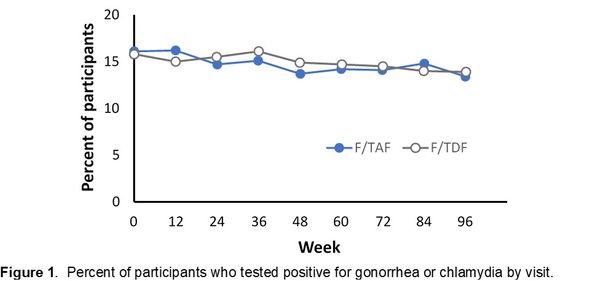 Linda Gorgos, PDB0303
Porcentagem de participantes com teste positivo de gonorreia 
ou clamídia por visita
[Speaker Notes: Sexo transacional como via para o HIV e aumento de doenças sexualmente transmissíveis em meio à epidemia de opioides
Matthew Ellis

PANORAMA
Recentemente, os Estados Unidos apresentaram aumentos na associação entre HIV, doenças sexualmente transmissíveis (ISTs) e transtorno do uso de opioides. A discussão sobre HIV/ISTs em associação com a epidemia de opioides geralmente se concentra no uso de drogas injetáveis e no compartilhamento de agulhas. Entretanto, existem outras vias de infecção associadas ao uso de substâncias, em particular a troca de sexo oral, anal ou vaginal por drogas (ou seja, sexo transacional). O objetivo deste estudo foi examinar a prevalência e os fatores associados do sexo transacional entre uma amostra de usuários crônicos de opioides.
MÉTODOS
As pessoas internadas em um dos 91 centros de tratamento nos Estados Unidos para transtorno do uso de opioides (N = 1.594) em 2018-2019 foram incluídas em uma pesquisa sobre variáveis sociodemográficas, padrões de uso de opioides, troca de sexo (por exemplo, oral, anal ou vaginal) por drogas e histórico de diagnóstico/tratamento de HIV/IST.
RESULTADOS
O sexo transacional foi relatado por 24% dos usuários de opioides que buscavam tratamento. As minorias sexuais apresentaram índices excepcionalmente altos em comparação com heterossexuais (56% em comparação com 18,8%, p < 0,001), assim como mulheres em comparação com homens (41,7% em comparação com 13,5%, p < 0,001) e usuários de opioides injetáveis em comparação com não usuários de opioides injetáveis (31,8% em comparação com 18,1%, p < 0,001). Quanto ao histórico de HIV/IST, aqueles que trocavam sexo por drogas eram consideravelmente mais suscetíveis a ser diagnosticados com HIV do que aqueles que não tinham essa prática (3,7% em comparação com 1,3%, p = 0,002). Além disso, o sexo transacional foi associado a uma prevalência maior de pelo menos uma IST (59,7% em comparação com 27,6%), sífilis (16,1% em comparação com 1,8%), herpes genital (24,2% em comparação com 5,3%), clamídia (30,1% em comparação com 11,9%) e gonorreia (32,3% em comparação com 11,4%).
CONCLUSÕES
A troca de sexo por drogas foi relatada por uma proporção significativa de usuários crônicos de opioides e associada a índices mais altos de HIV/ISTs, particularmente sífilis. O sexo transacional foi maior entre mulheres e usuários de opioides injetáveis, mas o mais surpreendente é o alto envolvimento nesse comportamento entre minorias sexuais. Os usuários de opioides, em particular minorias sexuais, devem contar com maior envolvimento em programas de prevenção e intervenção desenvolvidos para mitigar a infecção potencial no sexo transacional.
-------------------------------
Índices persistentemente altos de doenças sexualmente transmissíveis no estudo DISCOVER de PrEP para HIV
Linda Gorgos

PANORAMA
No DISCOVER, o F/TAF foi não inferior ao F/TDF para PrEP para HIV em homens que fazem sexo com homens e mulheres transgênero. Relatamos aqui os resultados de ISTs durante o estudo durante 96 semanas de acompanhamento.
MÉTODOS
O DISCOVER organizou 5.387 participantes de modo randomizado individualmente para receber F/TAF ou F/TDF com ocultação diariamente para PrEP. A participação exigiu documentação do risco de HIV, determinado pelo histórico de IST retal, sífilis ou comportamentos sexuais. O teste de IST (gonorreia, clamídia e sífilis) e a autoentrevista assistida por computador sobre comportamento sexual (abrangendo os três meses anteriores) ocorreram no exame e a cada 12 semanas. As análises estatísticas de variáveis categóricas usaram o teste CMH, e as comparações da incidência de HIV usaram um modelo de Poisson.
RESULTADOS
No início do estudo, 430 (16,1%) dos participantes no grupo de F/TAF e 421 (15,8%) no grupo de T/TDF apresentaram resultados positivos no teste de gonorreia ou clamídia em todos os locais anatômicos; 299 (11,3%) e 279 (10,5%) apresentaram resultados positivos no reto. A proporção de participantes com resultados positivos de gonorreia e clamídia por visita é apresentada na figura. O índice de incidência geral de gonorreia ou clamídia em todos os locais anatômicos foi de 85,7 e 83,1 por 100 pessoas ao ano (p.a.) para F/TAF e F/TDF respectivamente, e para gonorreia retal e clamídia foi de 47,5 e 46,9 por 100 p.a. A prevalência de sífilis em 96 semanas foi de 14,8% e 15,2% nos grupos de F/TAF e F/TDF, e o índice de incidência foi de 9,9 e 9,3 por 100 p.a., respectivamente. O índice de aquisição de HIV foi maior em participantes com histórico de gonorreia retal, clamídia retal ou sífilis no exame (0,61 em comparação com 0,12 por 100 p.a, p < 0.001). O número médio (DP) de parceiros receptivos de sexo anal sem preservativo foi 3,6 (5,9) em comparação com 3,4 (6,2) no exame e 3,8 (7,3) em comparação com 3,9 (7,8) na semana 96 para F/TAF e F/TDF, respectivamente.
CONCLUSÕES
Os índices de aquisição de IST, especialmente gonorreia retal e clamídia, mantiveram altas estáveis durante 96 semanas de acompanhamento. Em combinação com os dados de comportamento sexual, isso contradiz a compensação de risco no estudo DISCOVER.]
HIV e coinfecções

Hipertensão e diabetes
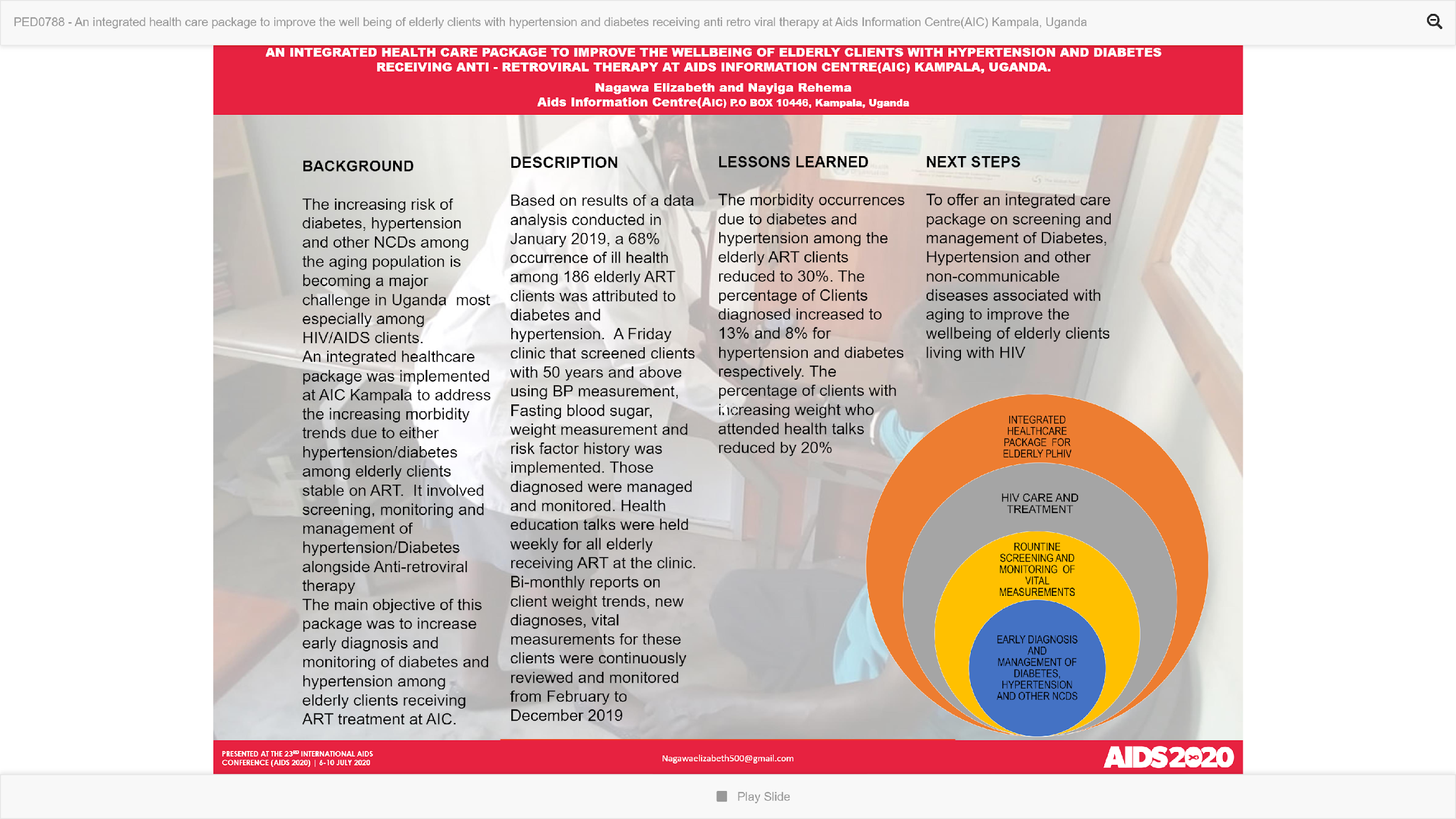 Pacote de cuidados integrados para idosos em TARV para exame e controle de diabetes, hipertensão e outras doenças não transmissíveis associadas a:
Morbidade reduzida.
Diagnóstico avançado. 
Clientela reduzida com aumento de peso.
.
Nagawa Elizabeth, PED0788
[Speaker Notes: Um pacote de serviços de saúde integrado para melhorar o bem-estar de clientes idosos com hipertensão e diabetes que recebem terapia antirretroviral no Centro de Informações da AIDS (AIDS Information Centre, AIC) em Kampala, Uganda
Nagawa Elizabeth

PANORAMA
O risco cada vez maior de diabetes, hipertensão e outras DNTs entre a população idosa está se tornando um grande desafio em Uganda, principalmente entre clientes com HIV/AIDS.Um pacote de serviços de saúde integrado foi implementado no AIC Kampala para lidar com o aumento das tendências de morbidade em decorrência de hipertensão/diabetes entre clientes idosos em TARV estável. Ele envolveu exame, monitoramento e controle de hipertensão/diabetes juntamente com a terapia antirretroviral. O principal objetivo do pacote foi aumentar o diagnóstico precoce e o monitoramento de diabetes e hipertensão entre clientes idosos que recebem tratamento com TARV no AIC.
DESCRIÇÃO:
Isto se baseia nos resultados de uma análise de dados realizada em janeiro de 2019. Uma clínica Friday examinou clientes com 50 anos ou mais usando medições de pressão arterial, glicemia em jejum/aleatória, verificação de peso e histórico de fatores de risco. Os diagnosticados passaram por controle e monitoramento, e todos os idosos que recebem TARV na clínica participaram de palestras de educação em saúde. Houve relatórios semanais bimestrais sobre tendências de peso dos clientes, novos diagnósticos e sinais vitais estáveis. Os clientes com diabetes e hipertensão foram continuamente avaliados e monitorados de fevereiro a dezembro de 2019.LIÇÕES APRENDIDAS
As ocorrências de morbidade em decorrência de diabetes e hipertensão entre os clientes idosos em TARV diminuíram em 30%. A porcentagem de clientes diagnosticados aumentou para 13% e 8% para hipertensão e diabetes, respectivamente. A porcentagem de clientes com aumento de peso que participaram das palestras de saúde reduziu em 20%.
CONCLUSÕES
Oferecer um pacote de cuidados integrados sobre exame e tratamento de diabetes, hipertensão e outras doenças não transmissíveis associadas ao envelhecimento para melhorar o bem-estar de clientes idosos vivendo com HIV.]